GELİŞMELERİN IŞIĞINDA
13. ULUSAL JİNEKOLOJİ VE OBSTETRİK KONGRESİ

ONUR BİLGİN
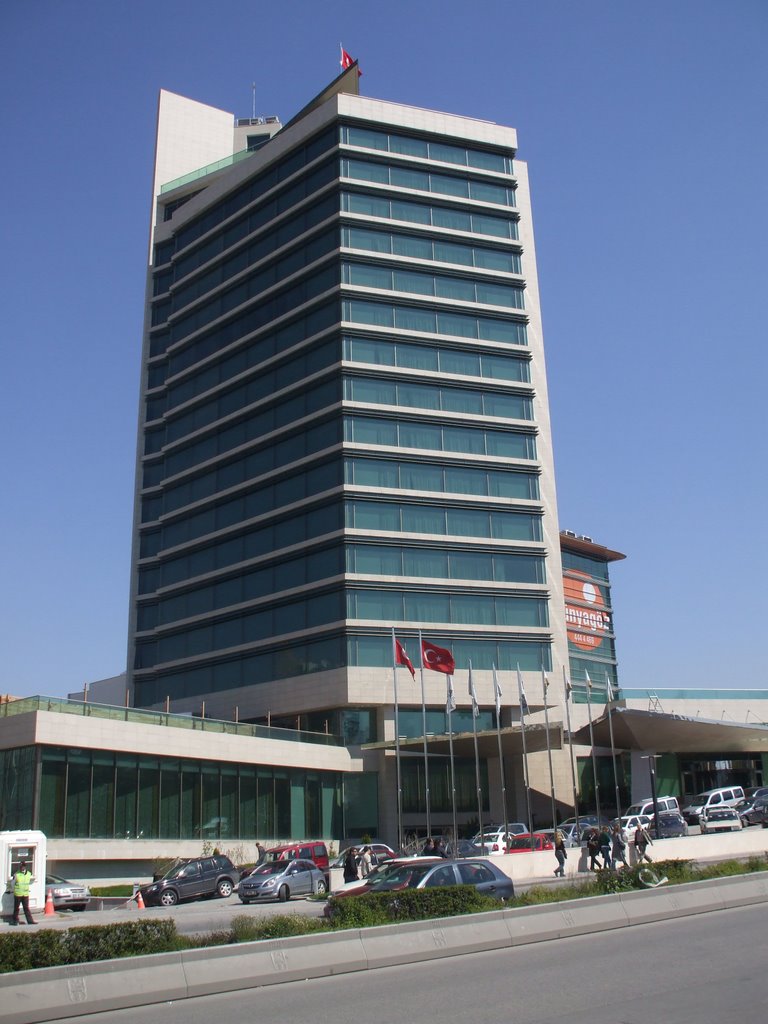 BÜYÜK ANKARA OTELİ




EKİM, 1969







ANKARA JİNEKOLOJİ DERNEĞİ KONGRESİ
KONULAR ARASINDA HATIRLADIKLARIM
SERVİKAL KANSERDE KOLPOSKOPİ



“ULTRASCHALL” İLE METASTATİK LENF NODU LOKALİZASYONU
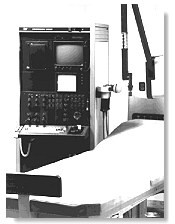 BPD
BPD  ÖLÇÜLMESİ
PLASENTA                       FETÜS
KRETZTECHNIC  COMBISON 1
FETUS
EÜTF KADIN HASTALIKLARI VE DOĞUM KLİNİĞİ  1969-1972
DOĞUM KATI
AMELİYATHANE
TEK KULLANIMLIK ELDİVEN YOKTU!
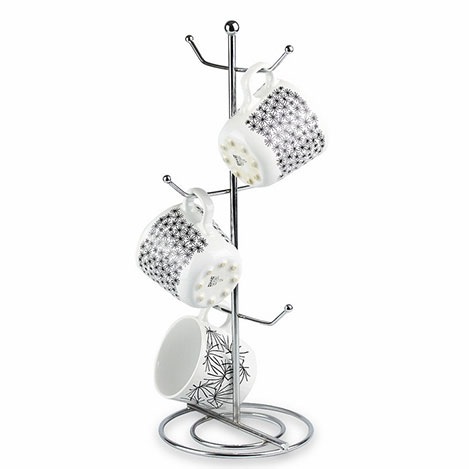 STERİLİZASYON
Kurutulan eldivenler bol pudralanıp özel bez kılıflara konulur
 Gazlı bez, kompres, örtüler, ameliyat önlükleri vs katlanıp tromele konur 
Ameliyat aletleri yıkanıp kurutulur 
Enjektör, iğne temizlenip kaynatılır veya küvetle kuru sterilizatörde sterilize edilirdi
PAKET-BOHÇA YOKTU, SU KESİLEBİLİRDİ !
ETÜV
STERİLİZATÖR,   BUHARLI
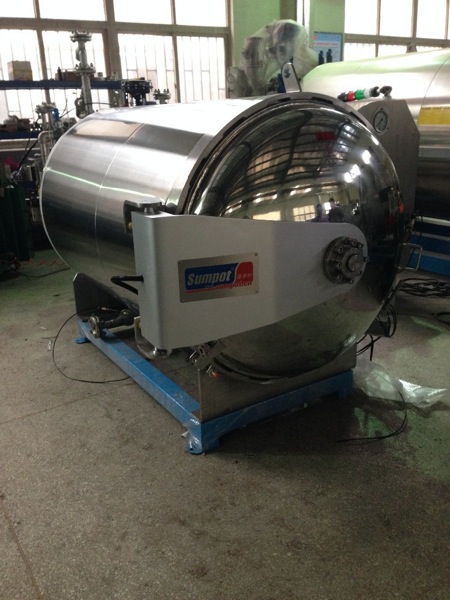 1969 – 1972’DEN
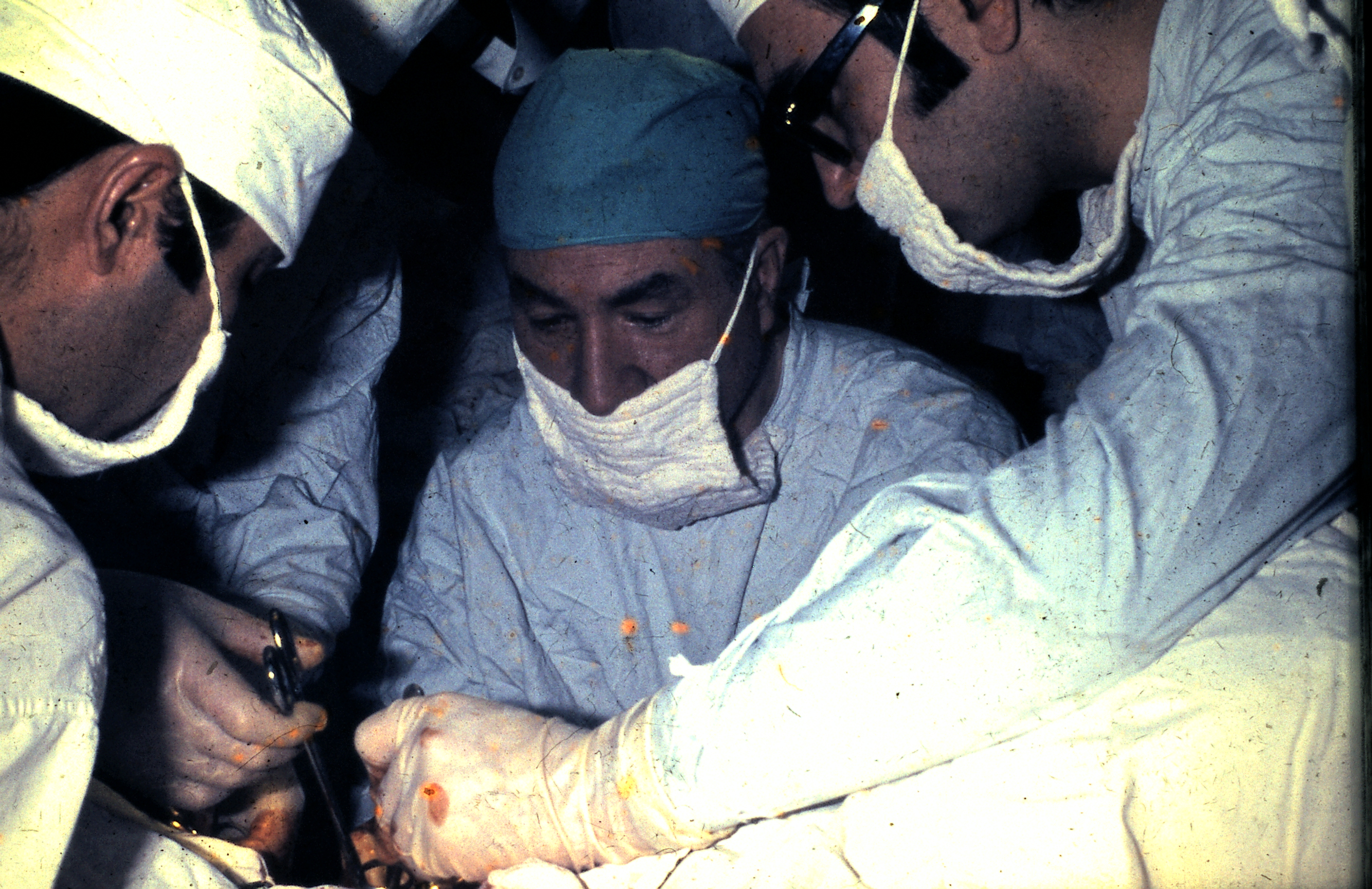 ASİSTAN NELER YAPARDI  ?
Ameliyatlarda anestezi (entübe ederek) 
Pentothal sodium yedeklemek 
Katgüt yedeklemek 
Küçük girişimlerde İV anestezi 
Nöbet sonrası göreve devam 
Zamanı gelince aplikatörü çıkartıp, RADİUM ÇEKİRDEKLERİNİ sayarak kasaya koymak 
Hasta yatışına ÖZGÜRCE karar vermek
Spermiyogram, tubal insuflasyon, hidrotubasyon, HSG uygulanması
ASİSTAN YAZARDI
DOĞUM DEFTERİ
ASİSTAN YAZARDI
KLİNİK PROT. DEFTERİ
KIDEMLİ NÖBETÇİ ASİSTAN
NÖBET DEFTERİ
LABORATUVAR
1969-1972
GÜNÜMÜZDE
ESKİ
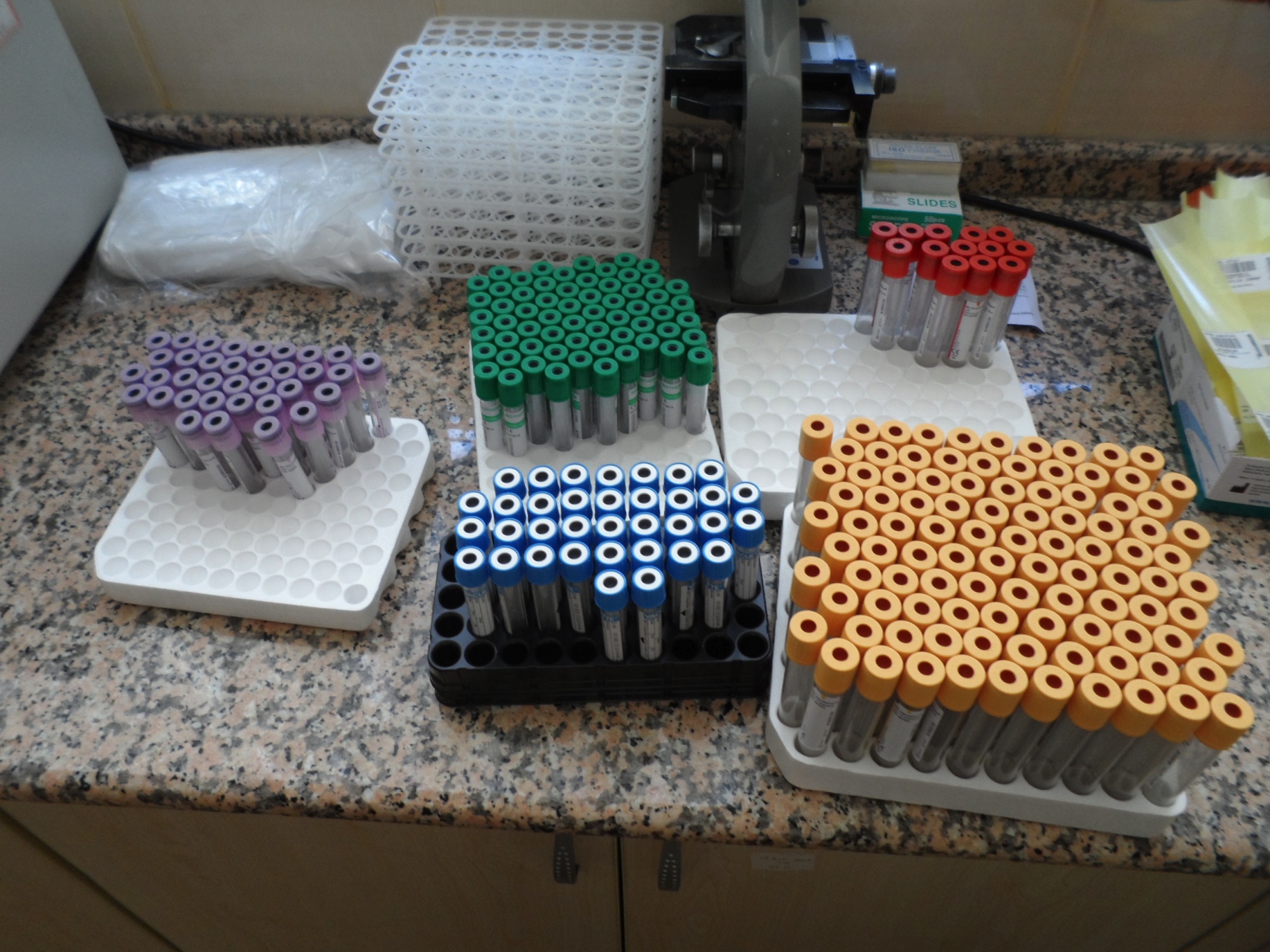 YENİ
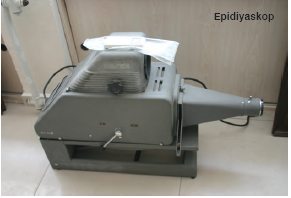 DERS ARAÇLARI
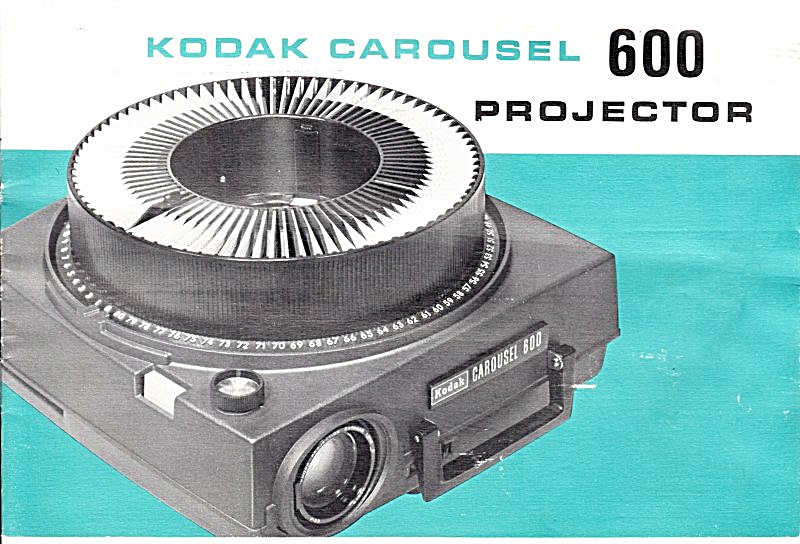 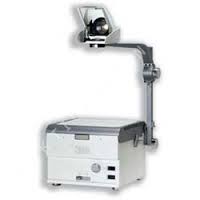 KİTAPLARDAN RESİM/ŞEMA PERDEYE YANSITILIRDI
KİTAPLARIMIZDAN BAZILARI
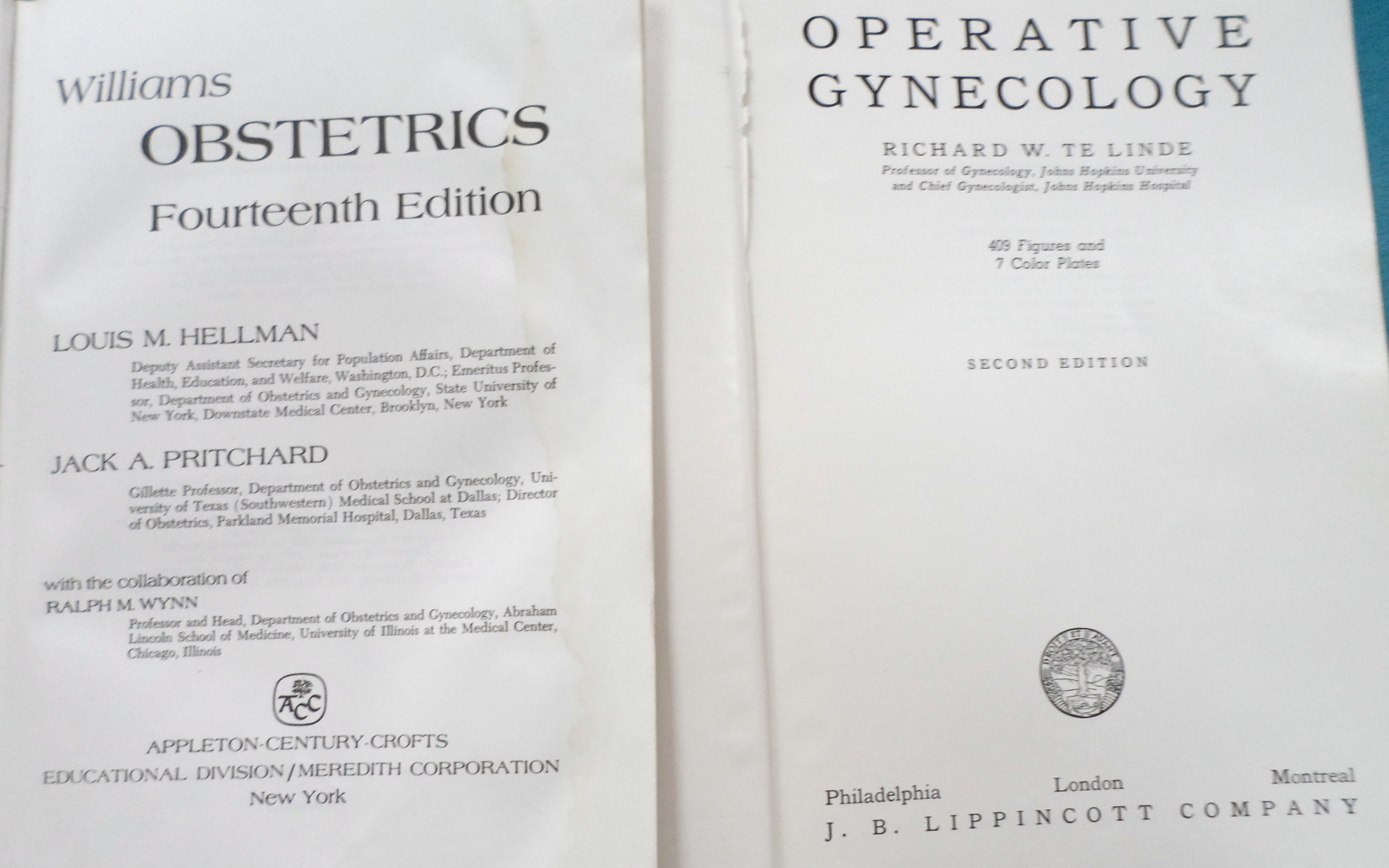 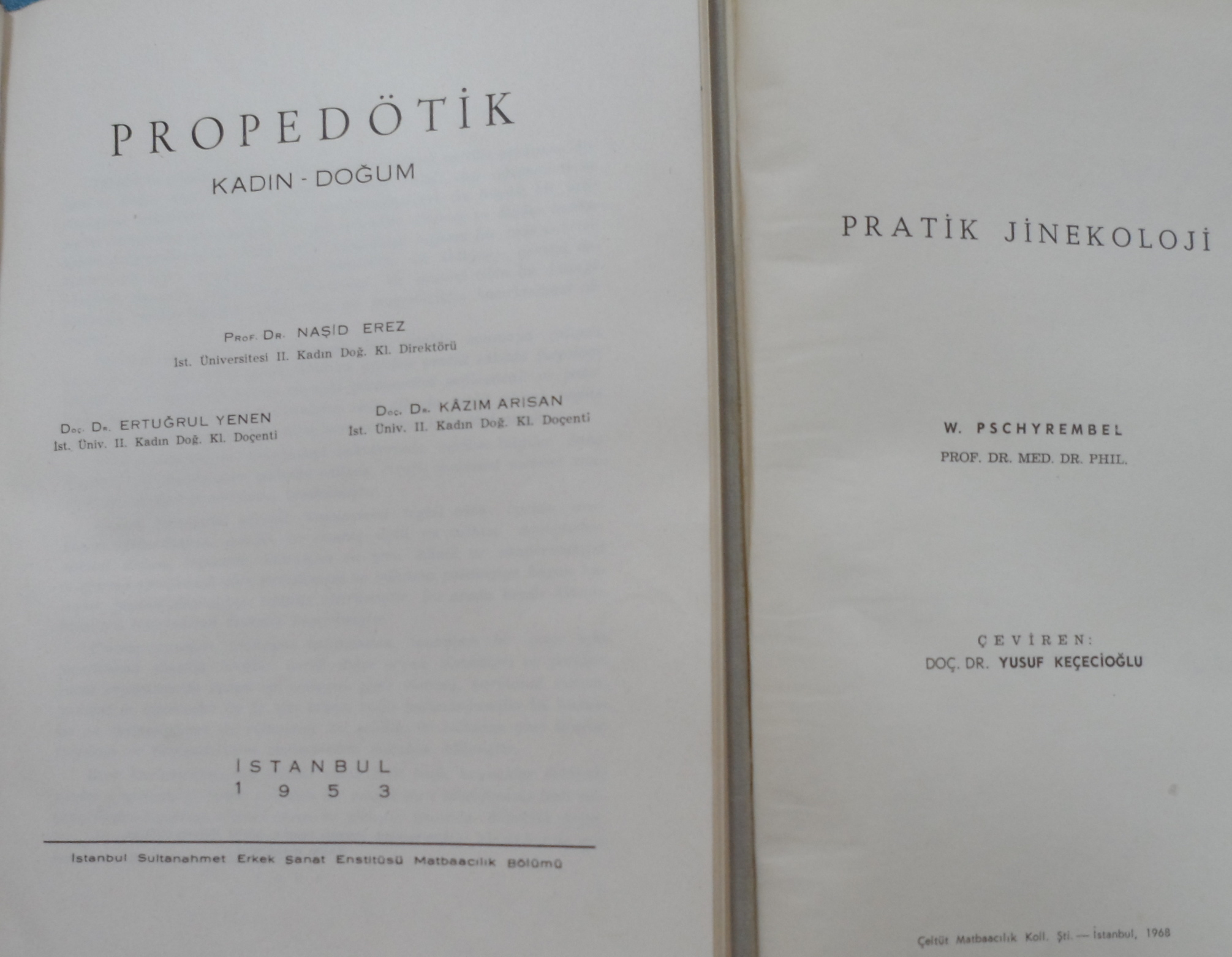 TEPEGÖZ
TEPEGÖZ
ASETAT YAPRAKLARA ÖNCEDEN  VEYA O AN YAZILIR, YANSITILIRDI
POWERPOINT ÖNCESİ
Yazı makinası ile sayfa hazırlanır 
Fotoğrafı çekilir
Film banyo edilir
Kasetlere uygun kesilir 
Kasetlere yerleştirilir 
Ters görülmemesi için işaretlenir, sıra numarası verilir
Kaset taşıyıcıya yerleştirilir
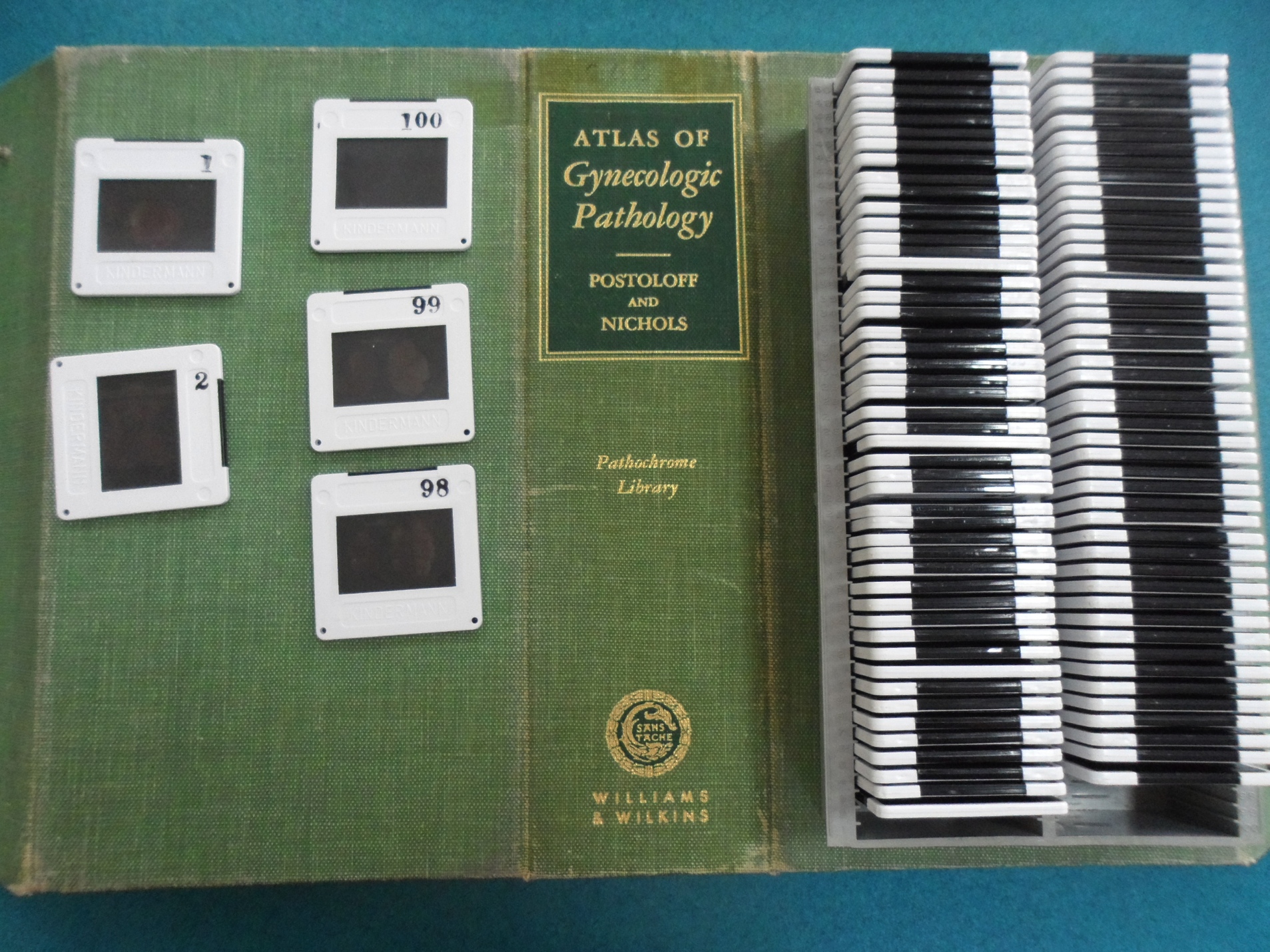 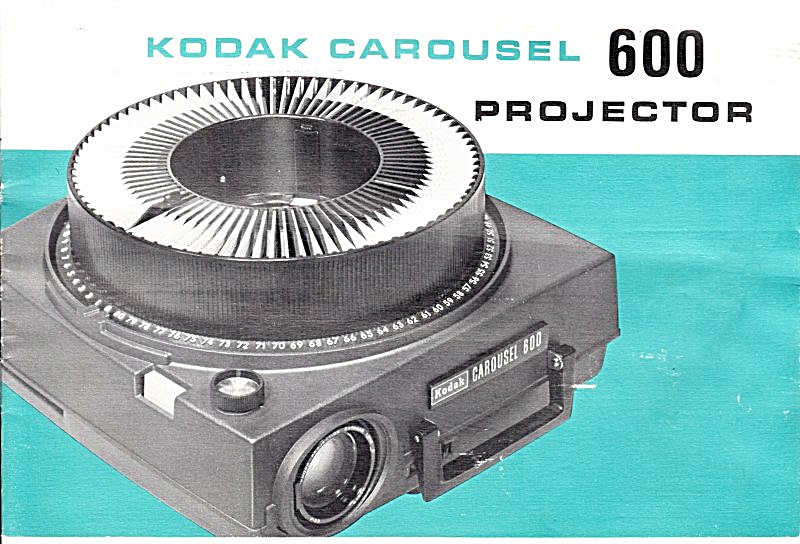 KAYNAK ARAŞTIRMASI
Index Medicus 
Abone olunan yabancı dergiler
Klinik kütüphanesindeki kitaplar 
Fakülte kütüphanesi
IM’da bulunan makalelere genellikle ULAŞILAMAZDI !

Form doldurularak istek yapılıp beklenirdi !
TEZ YAZMA VE ÇOĞALTMA
DAKTİLO
TEKSİR MAKİNASI
KADIN HASTALIKLARI VE DOĞUM KLİNİKLERİNDE UYGULANMAYANLAR
İntrakaviter RADİUM
İntraservikal RADİUM
Uterin CAESİUM
İntraperitoneal RADİOAKTİF SIVI enjeksiyonu
Lenfanjiyografi
Laparatomi sonrası rutin 3 gün İV sıvı+antibiyotik
Laparatomi sonrası rutin 3.gün lavman
Günlük yara pansumanı, 8. gün sütür alınması
Ve…….. DEVRİM
NELER DEĞİŞTİ  !!!
ÇEKOSKOP !!!!!!
ULTRASONİK FKH DEDEKTÖRÜ
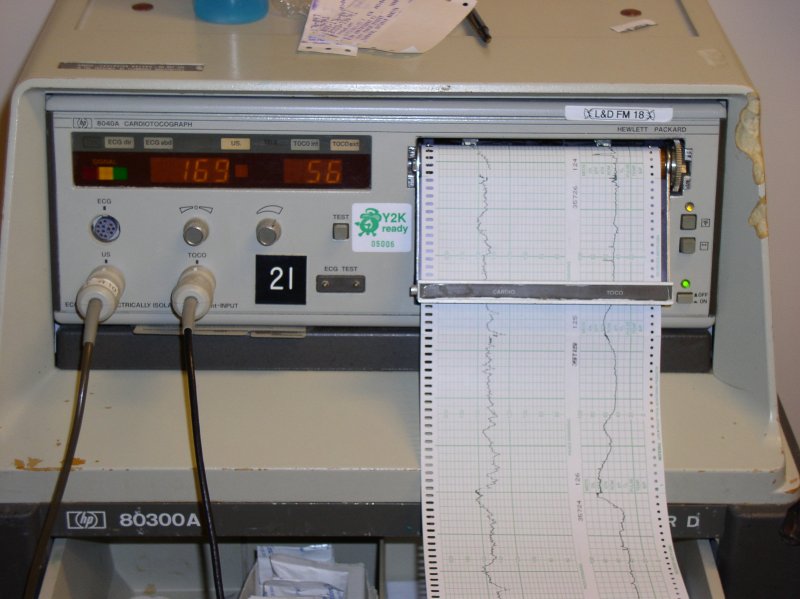 GEBELİK TESTLERİ
CARLOS GALLI MAININI (1914-1961)

Thanks, little frog!

Although Carlos Galli Mainini (1914–1961, born in Buenos Aires, Argentina) was neither a gynaecologist nor a social reformer, his discovery gave women more control over their own lives: he developed the first reliable pregnancy test.

He studied medicine and specialised in endocrinology, the science of hormones, at the University of Buenos Aires. It was at this time that hormone research first enjoyed wide attention. After working at an outpatient clinic in Rome for a year, he received a scholarship for Harvard University in the USA. After returning to his native Argentina, he was appointed to a research position at the Institute of Biology and Experimental Medicine, directed by Nobel prizewinner Bernardo Alberto Houssay. In 1947, Houssay h
İdrarda HCG saptanması
        

  Pregnesticon (latex agglutinasyonu    inhibisyonu)

         Tüpte / lam üzerinde
HORMON TAYİNLERİ
Serumda (kantitatif):
         HCG
         Gonadotrop hormonlar
         Steroid hormonlar (serbest/total)
GÖRÜNTÜLEME YÖNTEMLERİ
Ultrasonografideki yenilikler: 3D, 4D
BT
MR
VE İLAÇLAR
Oral kontraseptifler
Klomifen sitrat
Üriner HCG
Üriner FSH
Rekombinan gonadotroplar
1972’DEN
PROFESOR CSAPO  (15.02.1977)
PIEGO EĞİTİM PROGRAMI SONRASI
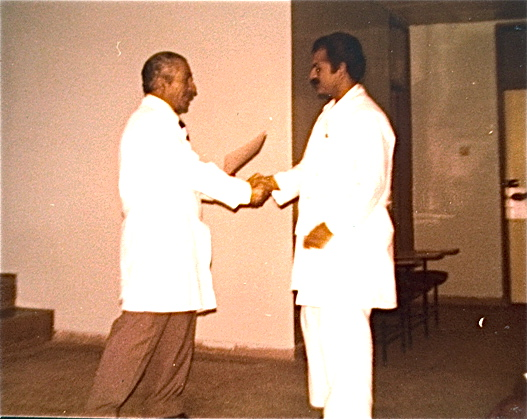 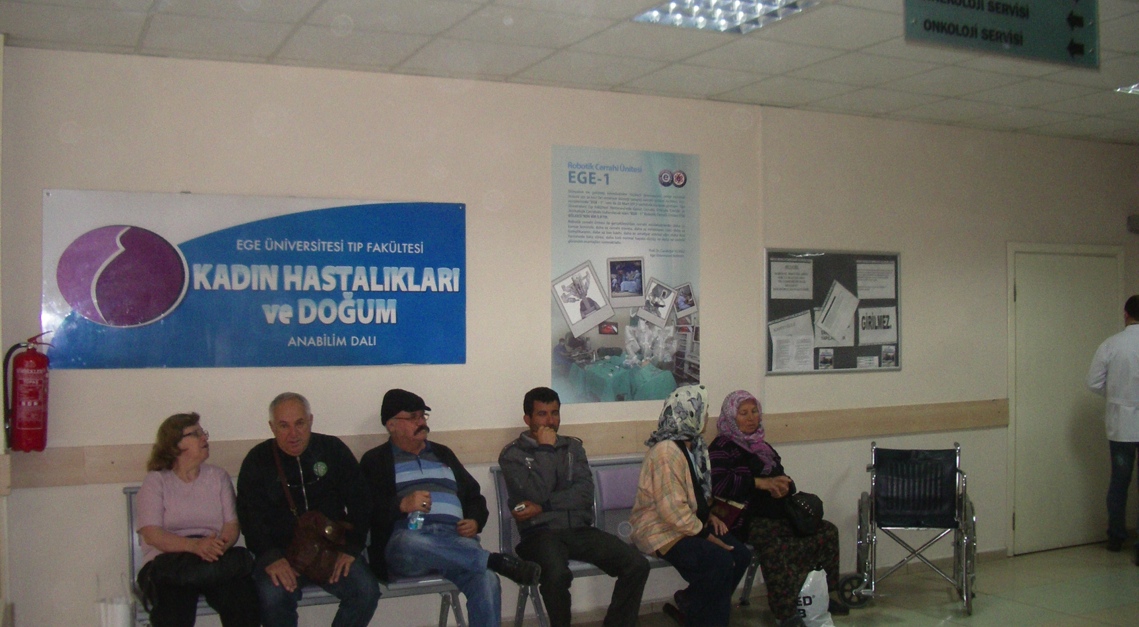 GÜNÜMÜZDE
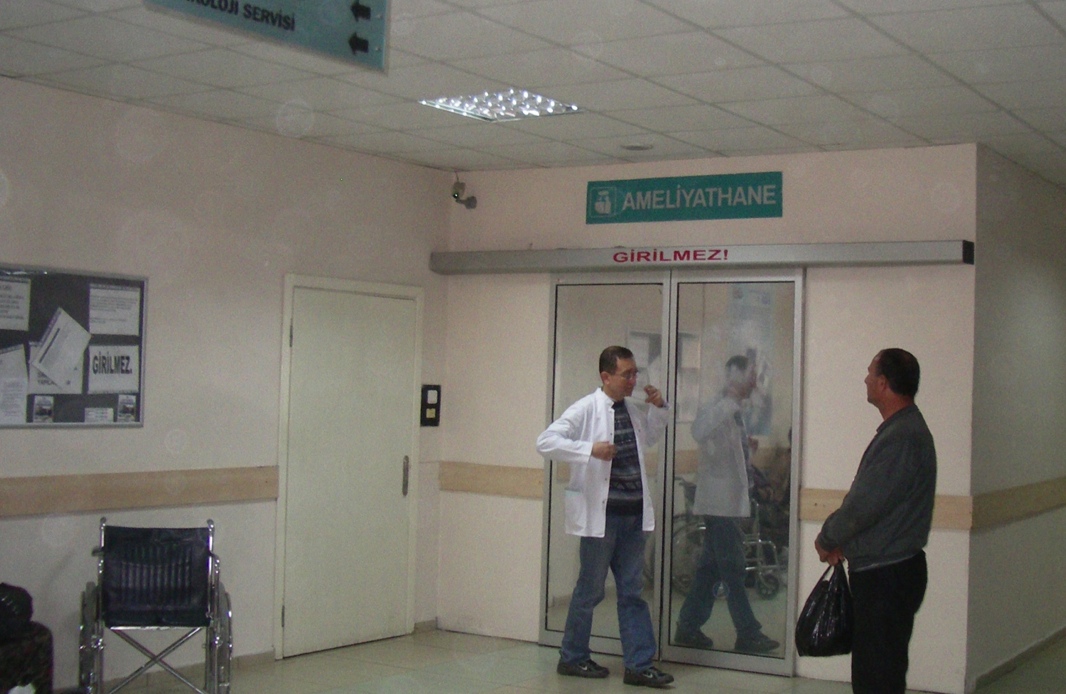 2.kat, Ameliyathane önü
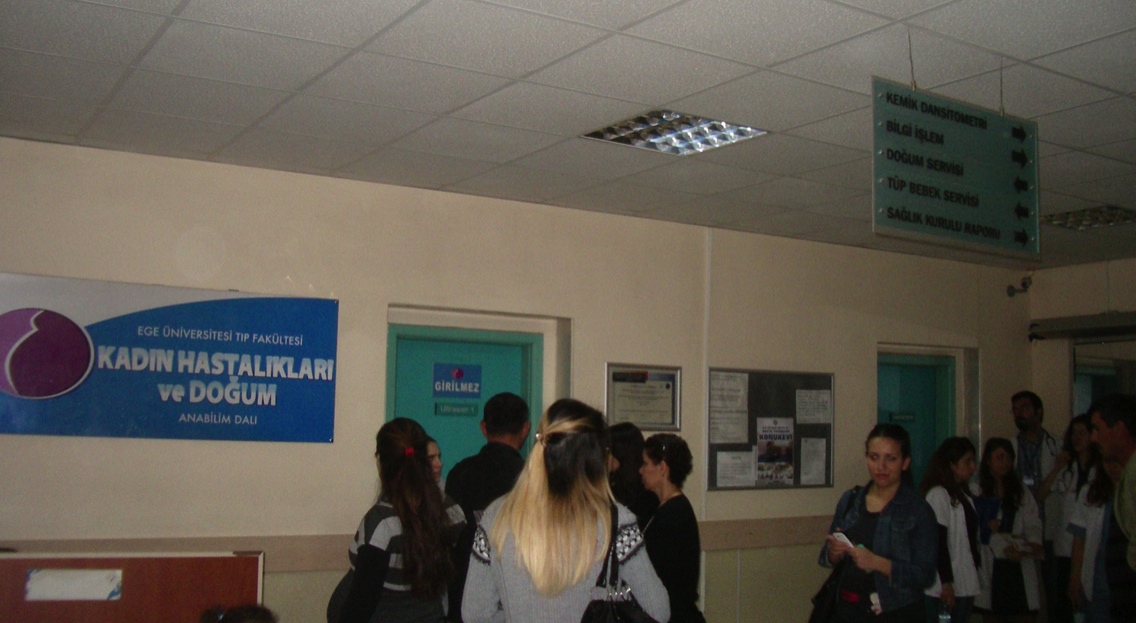 Ameliyathane girişi
1. kat, Doğumhane önü
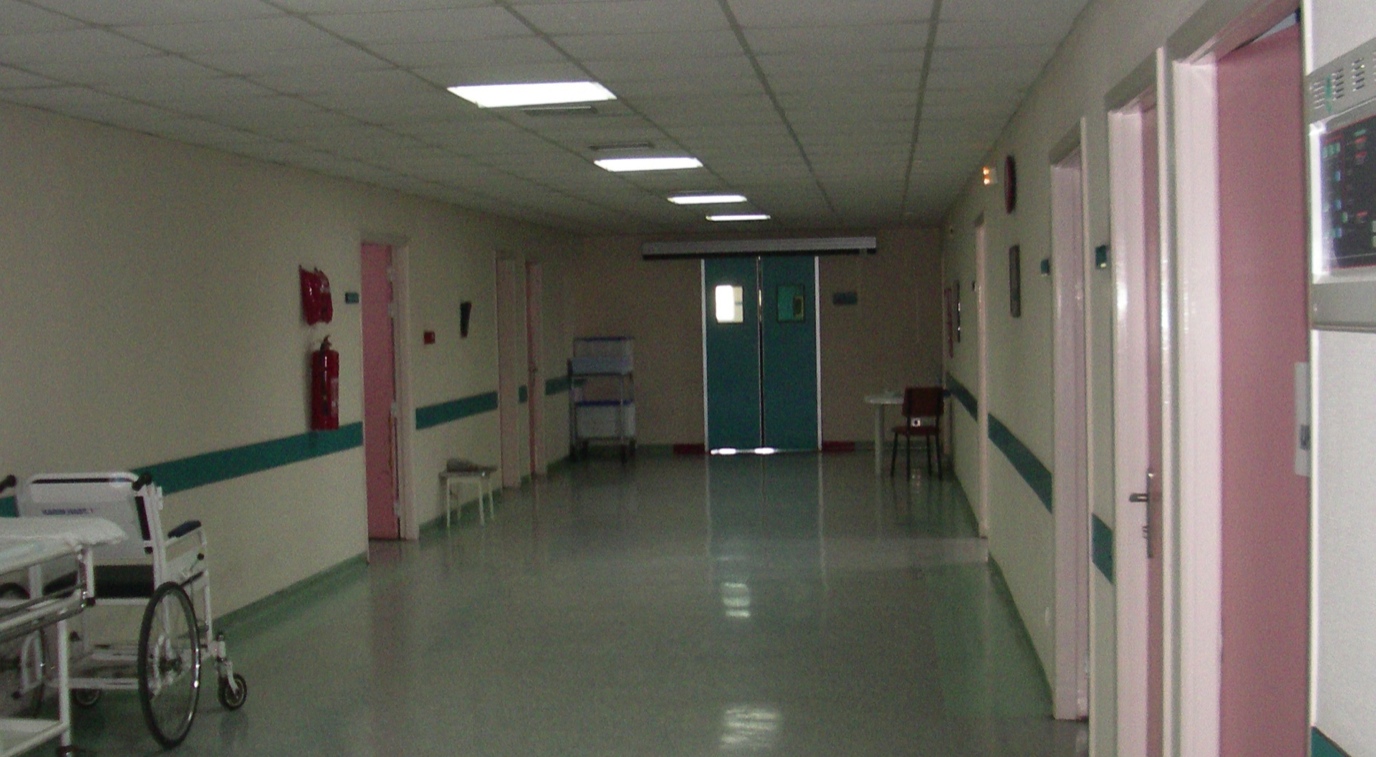 YENİ AMELİYATHANE GİRİŞİ
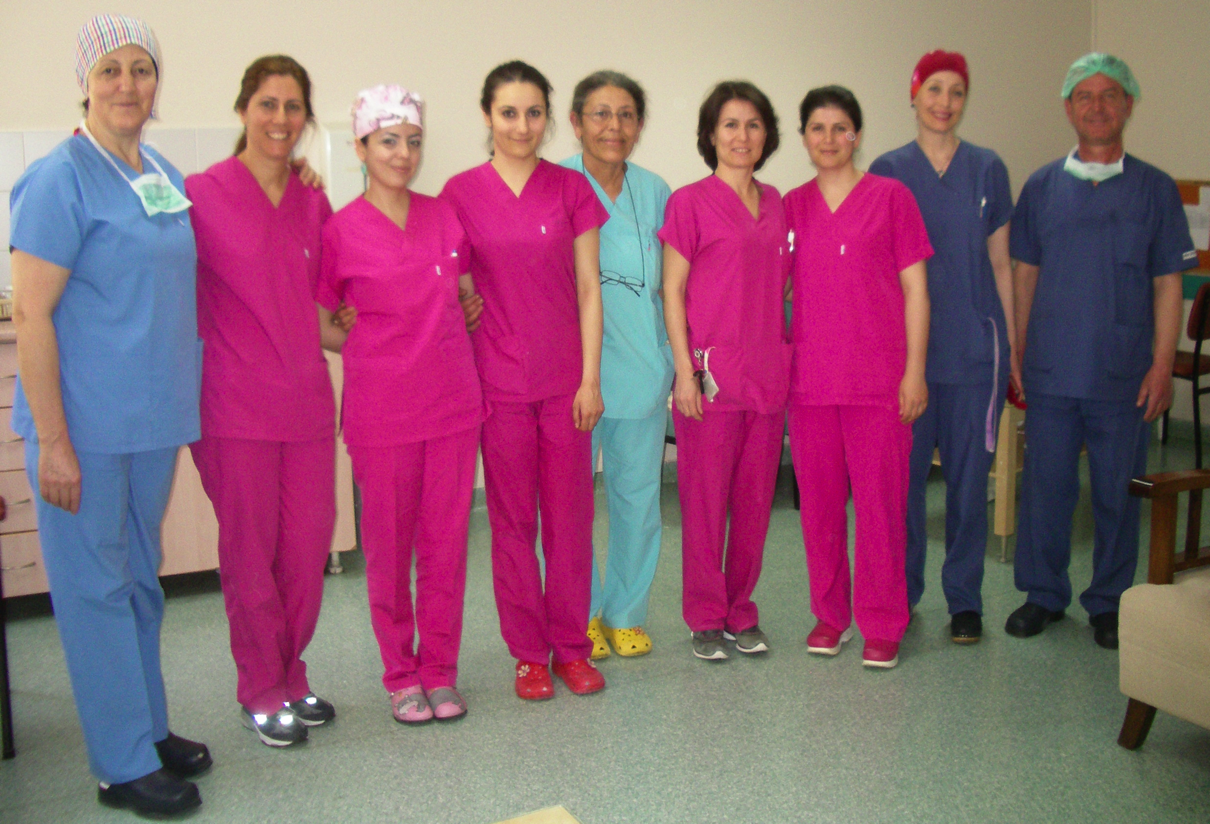 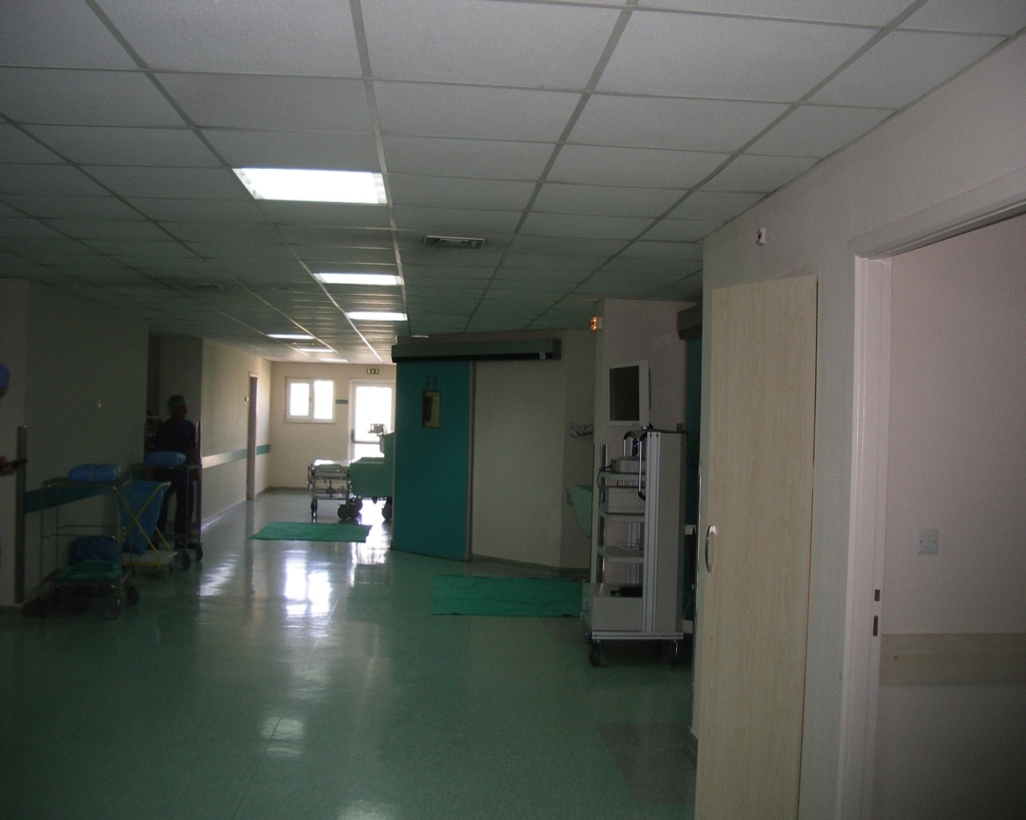 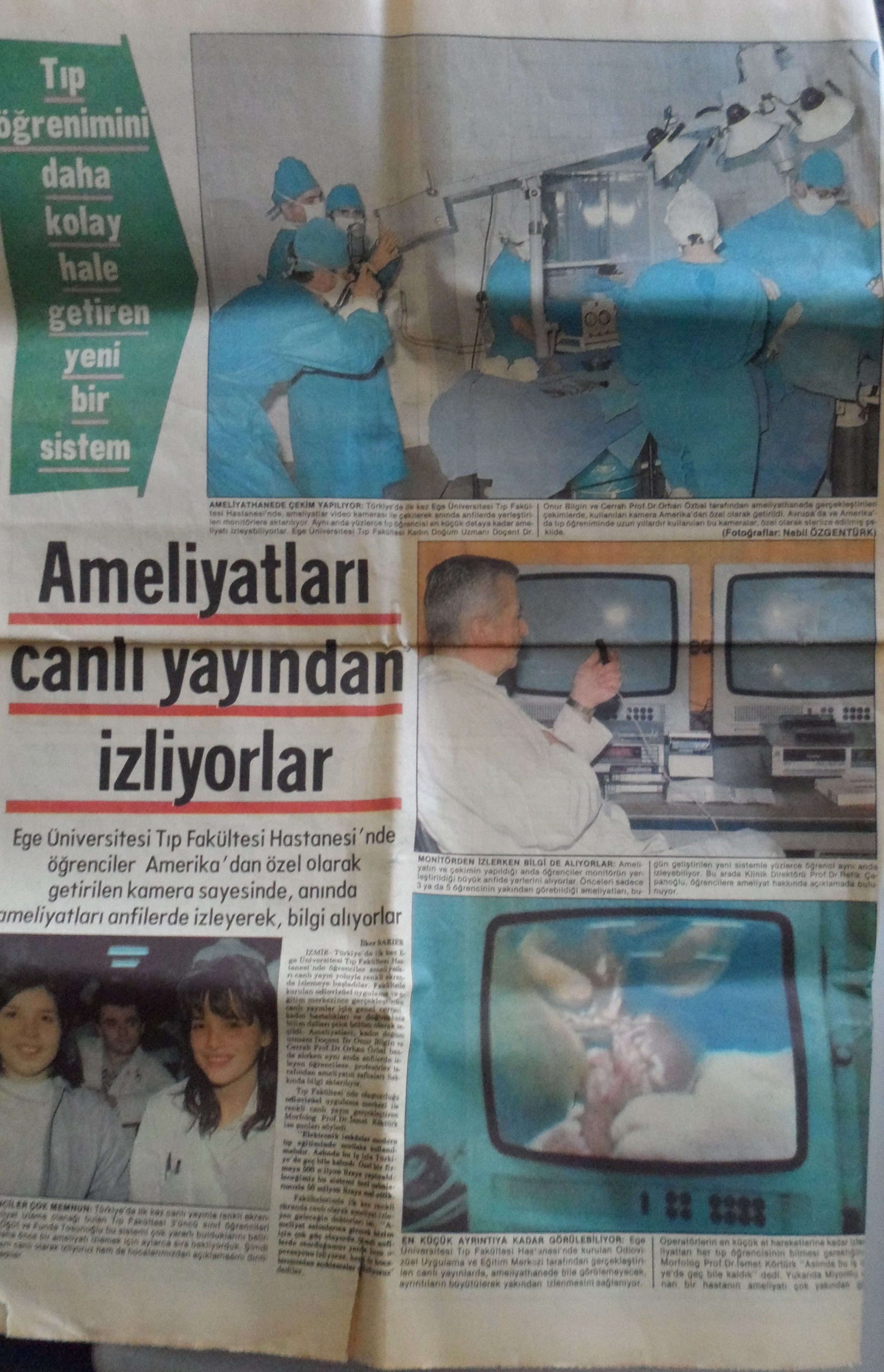 BELKİ DE İLK NAKLEN YAYIN
IVF
LOUISE JOY BROWN
25.07.1978
ROBERT EDWARDS

PATRICK STEPTOE
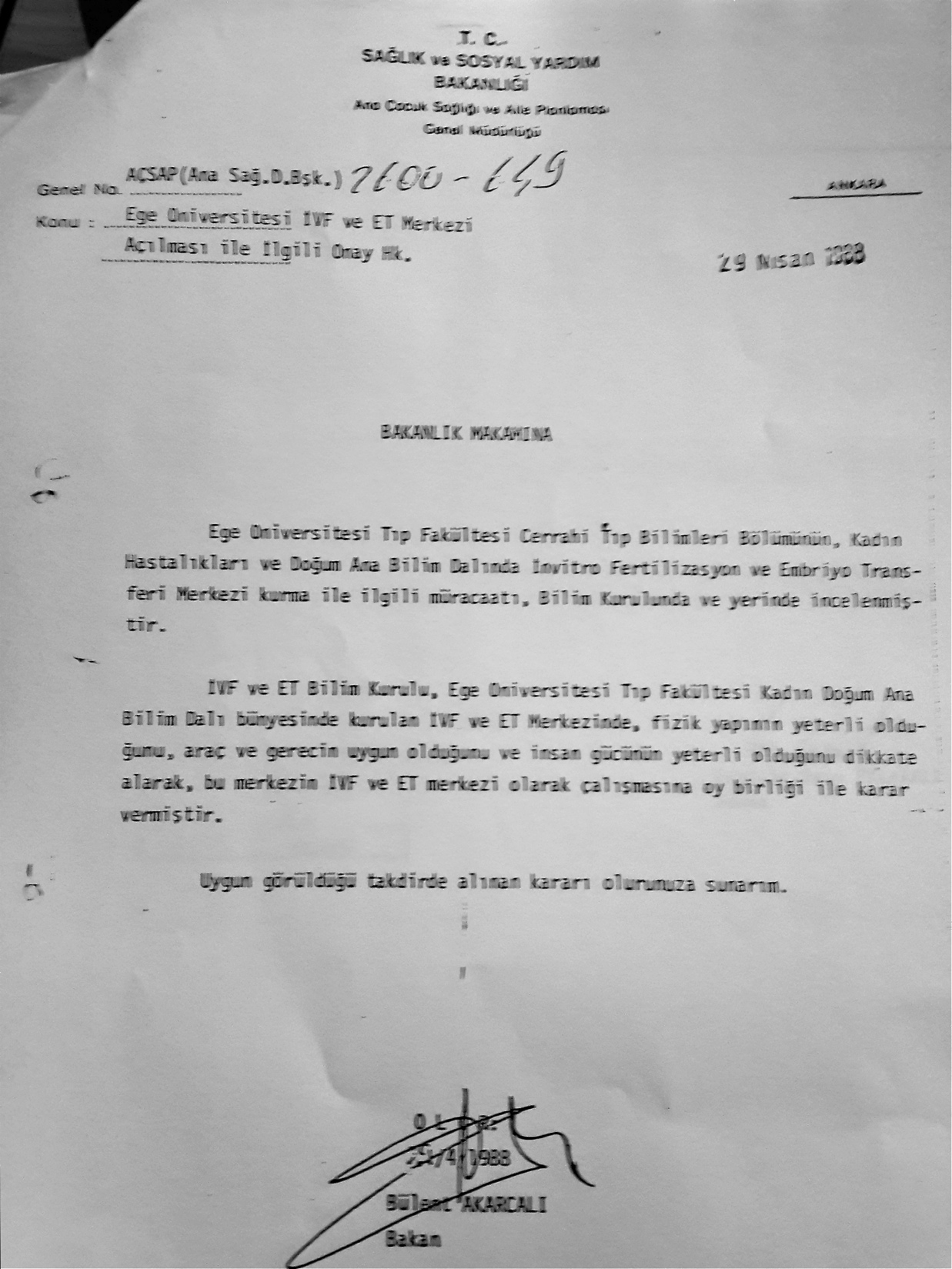 EÜTF KADIN HAST. DOĞUM AD
18.04.1989
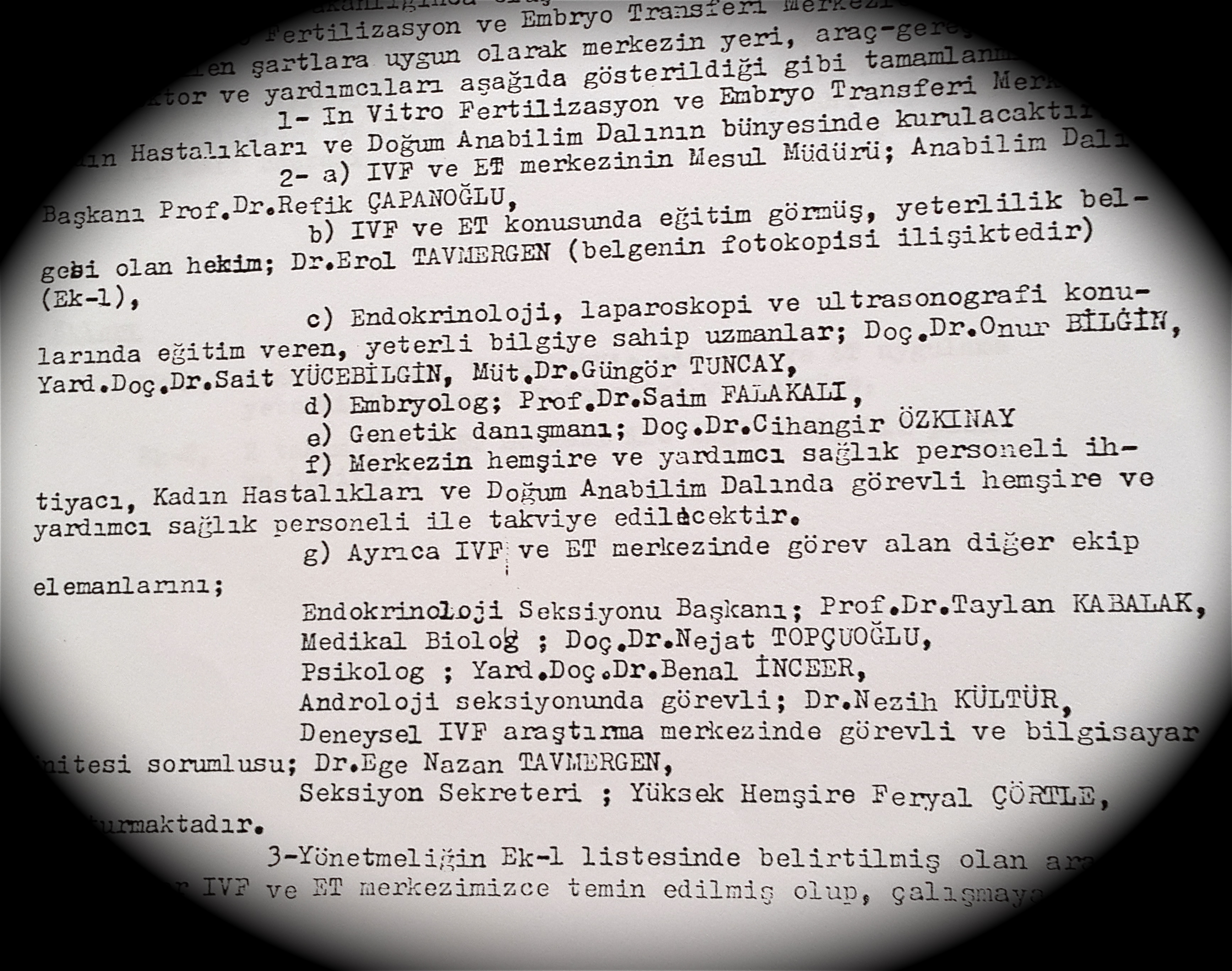 LİTERATÜR TARAMA
KAYNAK
YAZMA VE ÇOĞALTMA
Yazılı yayınlar:
   Index Medicus
   Kitaplar
   Dergiler
   Sanal ortam
Bilgisayar
  CD, Flash bellek

Yazıcılar
ENDOSKOPİ  GEÇMİŞTE
TANISAL
OPERATİF
OPERATİF VE HATTA ROBOTİK
PERİNATOLOJİ
İNFERTİLİTE
JİNEKOLOJİK ENDOKRİNOLOJİ
JİNEKOLOJİK ONKOLOJİ
ÜROJİNEKOLOJİ

DOĞDU
NE DEMİŞ ÂLİM
Ömür kısadır, uzun olan İLİMDİR
O halde, ilim karşısında ciddi olmak gerek
Çünkü ilimle mezara gitmek  BİLGİNLERE YAKIŞMAZ 
İLİM seçkin bir miras halinde BİLGİNDEN BİLGİNE  DEVROLMALIDIR  
Böyle bir mirası en güzel şekilde bırakmak için çok ciddi olacaksınız 
                                                                  ASKALANİ  (1371-1448)
UZUN İNCE BİR YOLDA İLERLEMEKTEYİZ….

BİLİM DALIMIZDAKİ GEBELİKLERİN
 GELECEKTEKİ DOĞUMLARINA DA TANIKLIK ETMEMİZİ DİLERİM